BEVEZETÉS. ALAPSZÖVETEK, BŐR
Semmelweis Egyetem, 
Anatómiai, Szövet- és Fejlődéstani Intézet

Dr. Kocsis Katalin

2019.02.07.
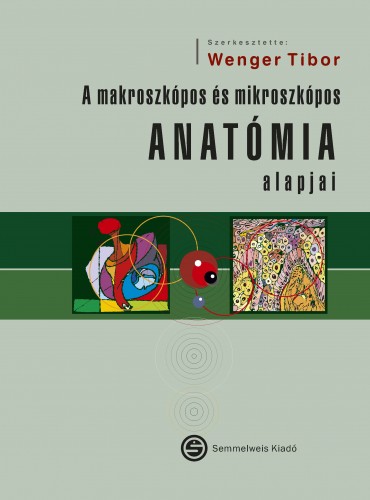 Anatómiai, Szövet- és Fejlődéstani Intézet
intézetvezető: Dr. Szél Ágoston

Anatómia, GYTK hallgatók számára

tantárgyi előadó: 
Dr. Csáki Ágnes egyetemi docens

tanulmányi felelős:
Dr. Kocsis Katalin egyetemi adjunktus


intézeti honlap:
http://semmelweis.hu/anatomia/

login name: educatio
password: Semmelweis1769

e-learning, SeKA kód a demonstrációhoz és a vizsgához
SZÖVET DEFINÍCIÓJA
A szervezetet felépítő sejtek különféle feladatok megvalósítására 
specializálódott, ún. differenciálódott sejtek.
A szövet azonos alakú és működésű sejtek összessége:
- sejtekből és 
- sejtközötti állományból áll.

Sejt – Szövet- Szerv - Szervrendszer - Szervezet

Szervek az alapszövetekből a szerveződés magasabb szintjét képező komplexek.

Szervrendszer több szerv együttese, ami a szervezet számára fontos életfunkciók
kivitelezésben játszik szerepet.
ALAPSZÖVETEK
I. HÁMSZÖVET
II. KÖTŐ- ÉS TÁMASZTÓSZÖVET
III. IZOMSZÖVET
IV. IDEGSZÖVET
HÁMSZÖVET
Érmentes
Nincs sejtközötti állomány
A sejtek szorosan egymás mellett helyezkednek el
Külső - belső testfelszíneket borít (fedőhám)
Váladéktermelés (mirigyhám)
Érzőfunkciók (érzékhám)
A HÁMSEJT ÁLTALÁNOS JELLEMZŐI
FELSZÍNEK:
Bazális 
Luminális (apikális)
Laterális 

LAMINA BASALIS (ALAPHÁRTYA) (membrana basalis)
A hámsejt kötőszövet felé eső oldalán (bazális felszín)
A sejtek ezen az alaphártyán ülnek
FELADATA:
Rögzítés
Gát (megakadályozza a kötőszöveti sejtek benyomulását a 
hámba – rák)
Hámregeneráció
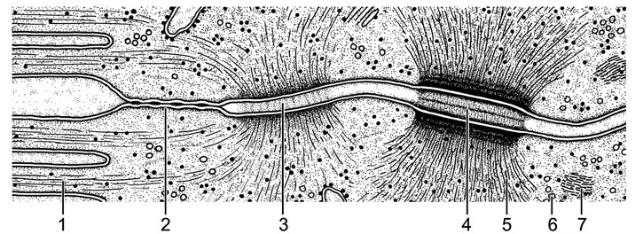 Mikroboholy
Zonula occludens
Zonula adherens
Desmosoma
Tonofilamentumok
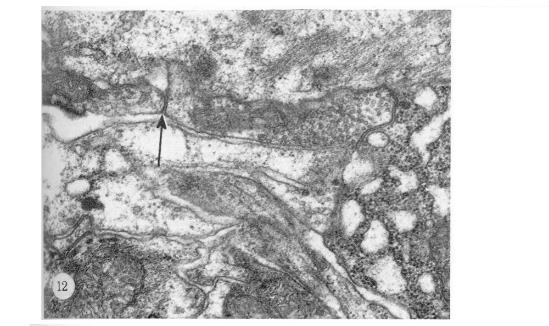 Gap junction
A HÁMSEJT ÁLTALÁNOS JELLEMZŐI
LATERÁLIS FELSZÍN
Sejtadhéziós molekulák

Sejtkacsoló struktúrák:
Tight junction (zonula occludens)
Zonula adherens
Macula adherens (desmosoma)
Nexus (gap junction)
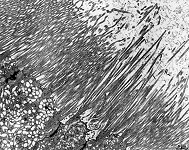 stereocilium
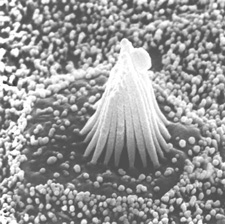 kinocilium
A HÁMSEJT ÁLTALÁNOS JELLEMZŐI
APIKÁLIS FELSZÍN
lumen felé eső felszín

FELSZÍNT NÖVELŐ SPECIALIZÁCIÓK:
Mikroboholy (mikrovilli, vékonybél)
Stereocílium (mellékhere csatornákban)
a sejtfelszín kesztyűujjszerű kitüremkedései
Tengelyben aktin filamentum

MOZGÁSÉRT FELELŐS SPECIALIZÁCIÓ:
Csilló (kinocílium, légzőrendszerben, méh,petevezető)
Aktív mozgásra képes cytoplazma nyúlvány
9+2 pár mikrotubulus és dineinmolekulák
A HÁMOK OSZTÁLYOZÁSA
FUNKCIÓ ALAPJÁN:
- Fedőhám
- Mirigyhám
- Érzékhám
- Pigmenthám
A HÁMOK OSZTÁLYOZÁSA
A SEJTRÉTEG SZÁMA SZERINT:
- Egyrétegű (1 sejtsor)
- Többrétegű (több sejtsor)
 
A SEJTEK ALAKJA SZERINT:
- Laphám
- Köbhám
- Hengerhám
- Átmeneti hám (urothel)
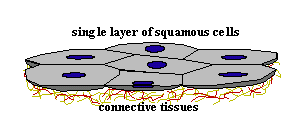 Egyrétegű laphám
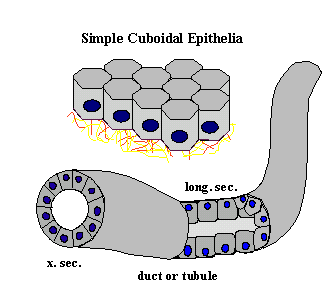 Egyrétegű köbhám
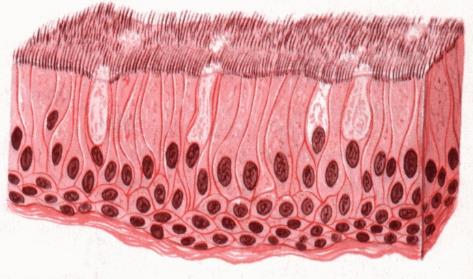 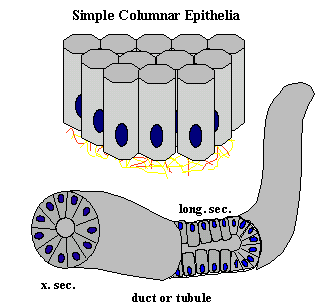 Egyrétegű hengerhám
Egyrétegű, többmagsoros 
     csillós hengerhám
EGYRÉTEGŰ HÁMOK
- EGYRÉTEGŰ LAPHÁM
- EGYRÉTEGŰ KÖBHÁM
- EGYRÉTEGŰ HENGERHÁM

- EGYRÉTEGŰ, TÖBBMAGSOROS HENGERHÁM
mesothel
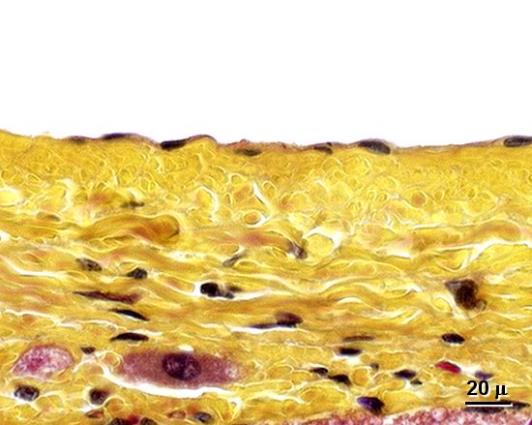 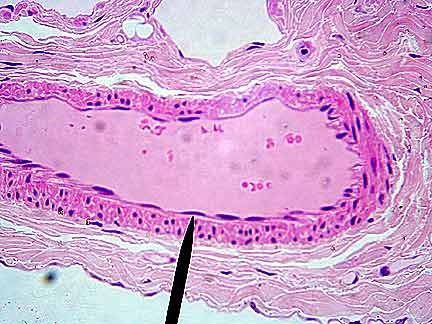 endothel
EGYRÉTEGŰ LAPHÁM
ellapult sejtek, sejtek szélesebbek
sejtmag ellapult
tüdő alveolusok felszínei
kapillárisok falai, vér-és nyirokerek falai (endothel)
 savós hártyák hámja (mesothel)
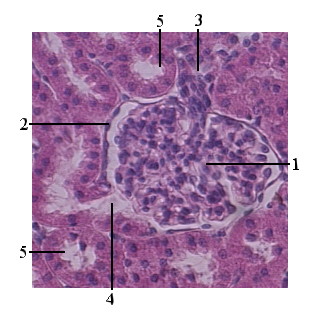 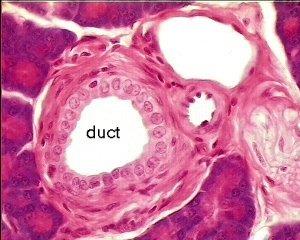 Tubulus proximalis
Egyrétegű köbhám
     kivezetőcső
EGYRÉTEGŰ KÖBHÁM
sejtek hasáb vagy csonka gúla alakúak
magasság, szélesség azonos
kerek mag középen
petefészek hámja, egyes vese tubulusok hámja
amnionhám, mirigy kivezetőcső
Egyrétegű hengerhám,     gyomor
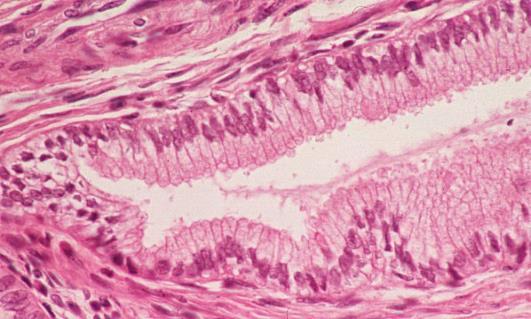 EGYRÉTEGŰ HENGERHÁM
henger alakú sejtek
sejtek magassága nagyobb, mint a szélessége
sejtmag bazálisan, alapra merőlegesen
gyomor-vékony-vastagbél, epehólyag
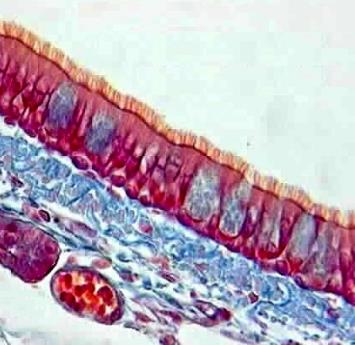 csillók
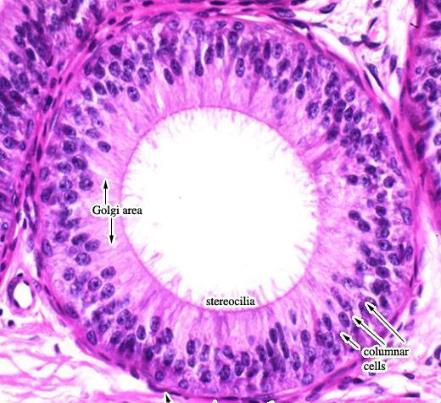 Ductus epididymis
EGYRÉTEGŰ TÖBBMAGSOROS HENGERHÁM
sejtek mindegyike érintkezik a lamina basalissal
a sejtek különböző nagyságúak – a sejtmagok különböző magasságban 
kinociliummal rendelkező formája – respirátiós hám - légutakban 
stereociliummal rendelkező formája – mellékhere csatornákban
TÖBBRÉTEGŰ HÁMOK
OSZTÁLYOZÁSA:
A legfelső sejt alakja alapján

- TÖBBRÉTEGŰ LAPHÁM
- TÖBBRÉTEGŰ KÖBHÁM
- TÖBBRÉTEGŰ HENGERHÁM

- UROTHELIUM
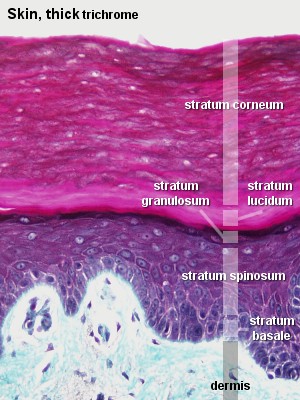 bőr
TÖBBRÉTEGŰ ELSZARUSODÓLAPHÁM
nagyobb mechanikai igénybevételnek kitett területeken
több, egymásra épülő sejtréteg
szaru véd a kiszáradástól
bőr
- Stratum basale (germinativum)
- Stratum polygonale (spinosum)
- Stratum granulosum
- Stratum lucidum
- Stratum corneum
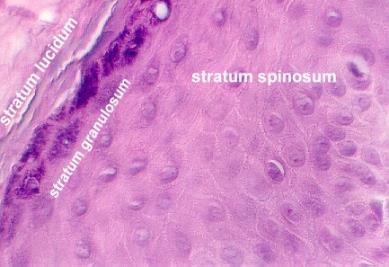 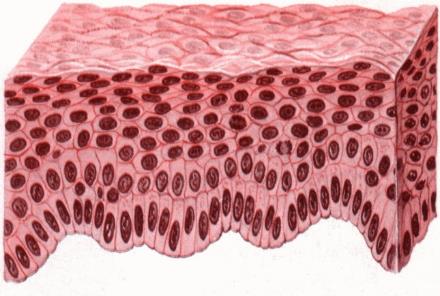 Stratum planocellulare
Stratum polygonale
Stratum basale
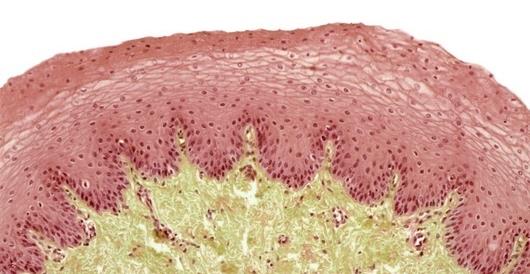 nyelőcső
TÖBBRÉTEGŰ EL NEM SZARUSODÓ LAPHÁM
mechanikai igénybevételnek kitett helyeken
szaru hiányzik
testnedvek tartják nedvesen ezeket a területeket
szájüreg, nyelőcső, hüvely, végbélnyílás, szaruhártya
Stratum basale (germinativum)
Stratum polygonale (spinosum)
Stratum planocellulare
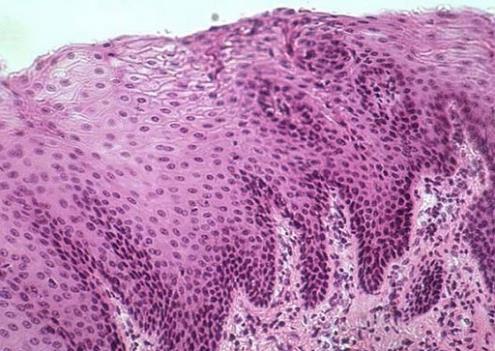 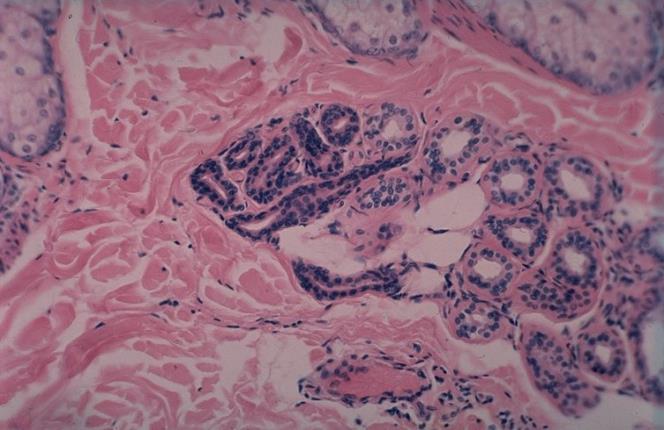 kivezetőcső
Merocrin mirigy
TÖBBRÉTEGŰ KÖBHÁM
bazális és a felszíni rétegben köbsejtek
verejtékmirigy kivezetőcsövek
TÖBBRÉTEGŰ HENGERHÁM
a bazális és a felszíni rétegben hengerhámsejtek
exokrin mirigyek nagy kivezetőcsöve, kötőhártya áthajlása, férfi húgycső
Esernyő sejtek
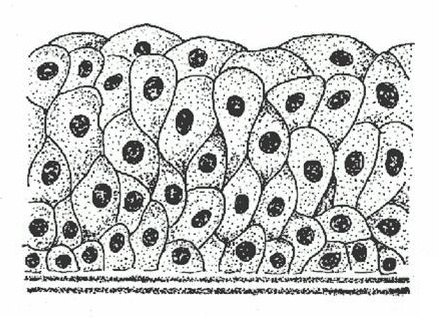 Körte alakú sejtek
        rétege
Bazális réteg
UROTHELIUM
többrétegű köbhámnak felel meg
vesemedence felszínén, vesevezeték üreg felé tekintő részén,
húgyhólyag belső felszínén, a húgycső kezdeti szakaszában
körte és  esernyő alakú sejtek több rétegben
ozmotikus nyomást képesek elviselni
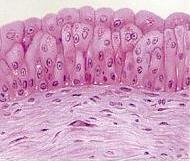 MIRIGYHÁMOK OSZTÁLYOZÁSA
Endokrin mirigyek - nincs kivezetőcső, a vérbe ürítik a termelt hormont, külön fejezet
Exokrin mirigyek


szekréciós tevékenységre specializálódott sejtek

1. EGYSEJTŰ
- Egyedi mirigyhámsejtek

2. TÖBBSEJTŰ
- Mirigyhámsejtek kisebb-nagyobb csoportokat, szerveket képeznek
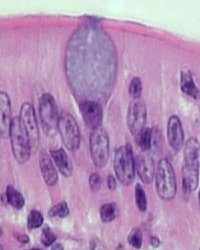 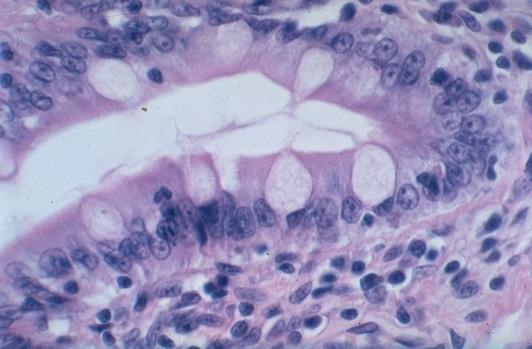 Kehelysejt, duodenum
kehelysejt
EGYSEJTŰ MIRIGYEK
KEHELYSEJTEK
- felszíni hámsejtek között 
- kehelyre emlékeztető formájú 
- mucint (hidrofil glikoprotein) termel
- a megtermelt sűrű váladék a sejt apikális részében található 
- a sejtmag a „kehely” alsó részében helyezkedik el
- a légutak és a bélrendszer hámjában
TÖBBSEJTŰ MIRIGYEK OSZTÁLYOZÁSAAZ EXOCRIN MIRIGY ELVÁLASZTÓ DARABJÁNAK ALAKJA SZERINT
- BOGYÓS (alveolaris)
- CSÖVES (tubulosus)
- TUBULO-ALVEOLARIS
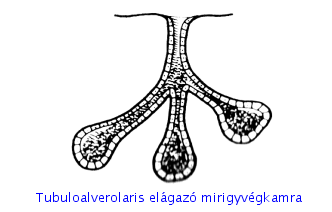 EGYES MIRIGYVÉGKAMRÁK OSZTÁLYOZÁSAA TERMELT VÁLADÉK KÉMIAI JELLEGE SZERINT
- NYÁKOS (MUCINOSUS)
- SAVÓS (SEROSUS)
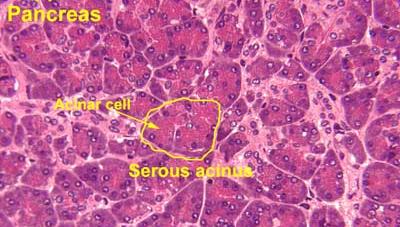 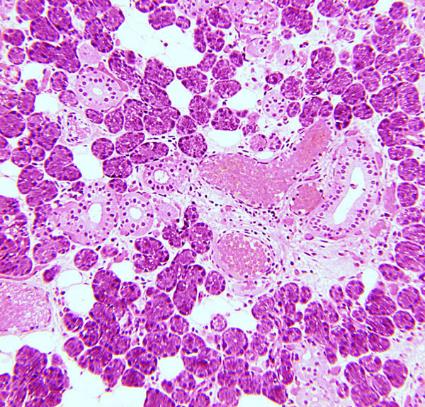 Serosus acini
Serosus acinus
parotis
SAVÓS (SEROSUS) VÉGKAMRÁK
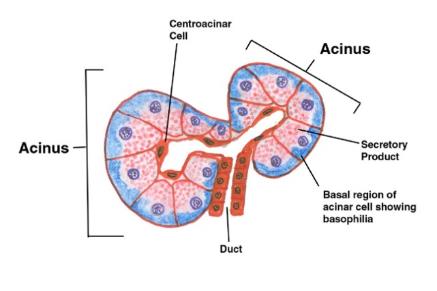 - a sejtek enzimekben gazdag váladékot termelnek
- mirigy lumene szűk
- sejtek cytoplazmája bazophilan festődik a magas durva 
endoplazmás retikulum tartalma miatt
- fültőmirigy (parotis), pancreas exokrin része
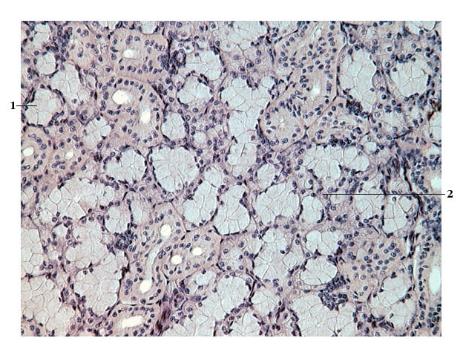 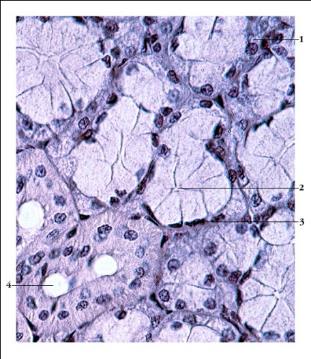 Mucinosus acini
Mucinosus acini
Glandula submandibularis (HE)
Glandula submandibularis
NYÁKOS (MUCINOSUS) MIRIGYVÉGKAMRÁK
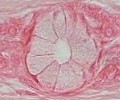 - magas szénhidrát tartalmú, tapadós váladékot termelnek
- a végkamra lumene tág
- a sűrű váladék miatt a sejtmag lelapított, a mirigysejtek bazális részén látható
- a cytoplazma világos, habos 
- a mucint speciális festékkel (mucikarmin) vagy PAS-reakcióval tehetjük láthatóvá
- nyelv alatti mirigy (glandula sublingualis), állkapocs alatti mirigy (glandula
submandibularis)
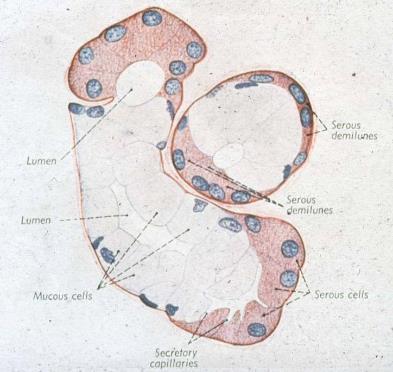 Mucinosus acinus
Gianuzzi-féle félhold
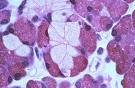 Serosus sapka
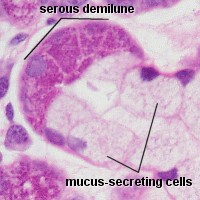 Gianuzzi-féle félhold
KEVERT (SEROMUCINOSUS) MIRIGYEK
GIANUZZI-FÉLE FÉLHOLD:
mucinosus mirigyvégkamra végén egy serosus sapka
mind serosus, mind mucinosus váladékot termel
lysosim – antimikrobális hatás – nyálkahártya védeleme
glandula sublingualis et submandibularis
MIRIGYEK OSZTÁLYOZÁSA A VÁLADÉKKIÜRÍTÉSÉNEK MÓDJA SZERINT
- MEROKRIN
- APOKRIN
- HOLOKRIN
MEROKRIN SZEKRÉCIÓ
- gyakori
- a termelt váladékot legtöbb esetben membrán veszi körül, majd exocytosissal ürül ki a sejtből
- ez az ürítési mód nem jár cytoplazma veszteséggel
- hasnyálmirigy, gyomormirigyek, nyálmirigyek, verejtékmirigy
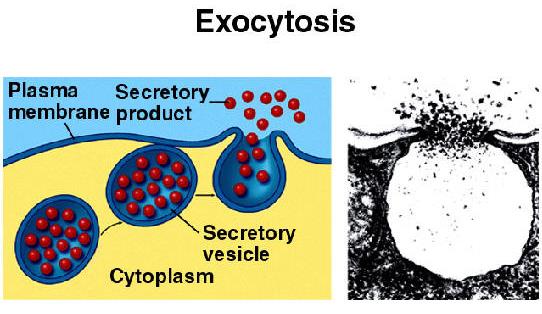 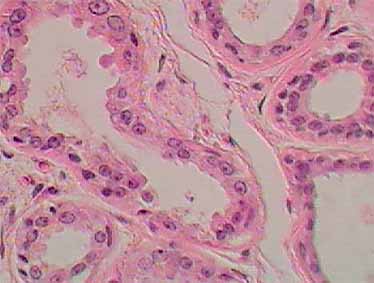 Apokrin szekréció
APOKRIN SZEKRÉCIÓ
ritka
a termelt váladék a sejt apikális cytoplazmájának egy kis részével leválik
a laktáló emlőben a zsírcseppek ily módon kerülnek az anyatejbe
illatmirigyek
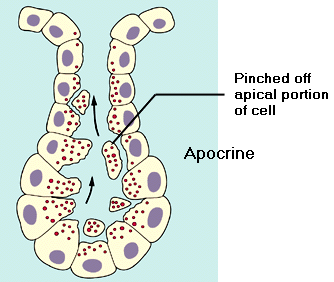 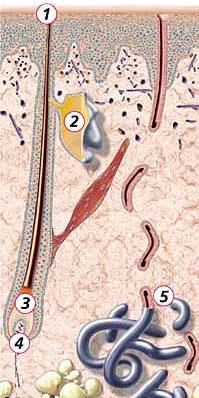 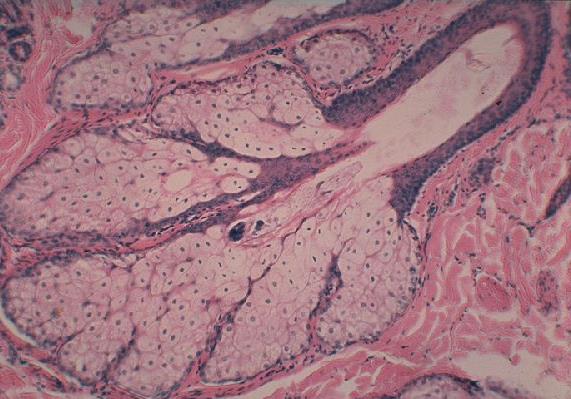 1. Szőrszál 
2. Faggyúmirigy 
3. Bulbus 
4. Kötőszöveti papilla
5. Verejtékmirigy
Faggyúmirigy
HOLOKRIN SZEKRÉCIÓ
- a szekréció során a mirigysejt teljes egészben átalakul váladékká
- csak a bőrben levő faggyúmirigy
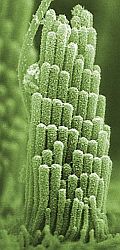 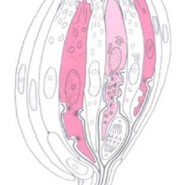 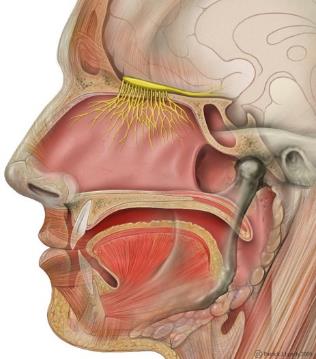 szaglórostok
ízlelőbimbó
szőrsejtek
ÉRZÉKHÁM
- érzékszervekben 
- a külvilág egyes ingereinek felvételére specializálódtak
- érzékhámsejtek a támasztósejtek közé ékelődnek
- sejtjei szoros kapcsolatban vannak idegrostokkal és –végződésekkel
- szaglóhám, halló-egyensúlyozó szerv szőrsejtjei, ízlelőbimbók a nyelvben
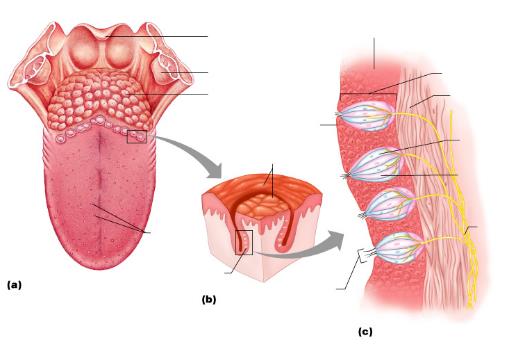 PIGMENTHÁM
- a sejtek citoplazmájában melanint tartalmazó membránnal körülhatárolt pigmentszemcsék (barna)
- szem ideghártyájában lévő pigment réteg, védelem
KÖTŐSZÖVET
- a sejtek nem fekszenek szorosan egymás mellé
- közöttük sejt közötti tér található, amit kötőszöveti  rostok és alapállomány tölt ki
(extracelluláris mátrix)

EXTRACELLULÁRIS MÁTRIX:
- ROSTOK: 	kollagén
		 	elastikus
			retikuláris
- ALAPÁLLOMÁNY:  proteoglykánok
                                    glükózaminoglikánok	
                                    adhéziós molekulák
                                    inorganikus sók


- ezeket az anyagokat bizonyos kötőszöveti sejtek termelik
- a szervek és szerv rendszerek összetartásában van szerepe
A KÖTŐSZÖVET KOMPONENSEI
SEJTEK		    EXTRACELLULÁRIS MÁTRIX
fix
mobil
rostok
alapállomány
adhéziós
glycoproteinek
fibrocyta

reticulum sejt

adipocyta

melanocyta

mesoblast
macrophag
hízósejt
plasmasejt
granulocyta
(neutrophil, 
eosinophil)
proteoglycan
glycosaminoglycan
kollagen
elasticus
reticularis
fibrillin
hyaluronsav
chondroitin- sulphat
heparan-sulphate
keratan-sulphate
dermatan-sulphate
fibronektin
laminin
tenascin
enactin
trombospondin
EXTRACELLULÁRIS MÁTRIX(SEJTKÖZÖTTI ÁLLOMÁNY)
- kötőszöveti rostok
- amorf alapállomány 
- azokat egymással és a kötőszöveti sejtekkel összekapcsoló adhéziós 
molekulákból áll 
- meghatározza a szövet fizikai tulajdonságait
EXTRACELLULÁRIS MÁTRIXI. AMORF ALAPÁLLOMÁNY
A rostok és a sejtek közötti teret filamentosus molekulák töltik ki
Glükózaminoglikánokból és fehérjékből álló proteoglikánok és más, pl. adhéziós molekulák építik fel

GLÜKÓZAMINOGLIKÁNOK (GAG):
Ismétlődő diszacharid egységekből álló nem elágazódó szénhidrátláncok
IDETARTOZNAK:
Hialuronsav,
Kondroitin - 4 -6 szulfát
Dermatán és keratán-szulfát
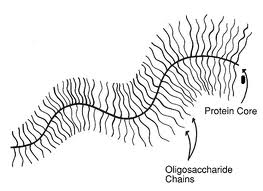 EXTRACELLULÁRIS MÁTRIXII. KÖTŐSZÖVET ROSTJAI
- KOLLAGÉN
- RETIKULÁRIS
- ELASZTIKUS
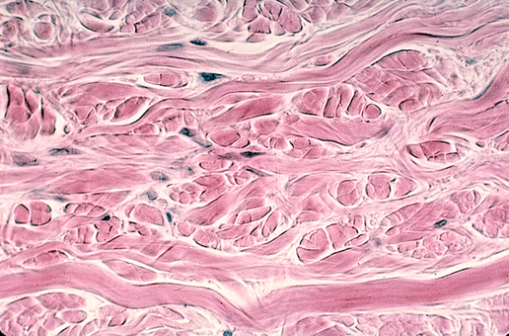 Kollagén rostok
KOLLAGÉN ROSTOK (ENYVADÓ ROST)
- húzással szemben ellenálló
- főzés hatására oldódik és kocsonyás enyvet képez
- kocsonyás állapotban nagy mennyiségű vizet képes megkötni (pl.kocsonyafőzés)
- kollagén rostok vékonyabb-vastagabb kötegeket alkotnak
- kollagén rost kollagén fibrillumokból épül fel
- fibrillumok tropokollagén molekulákból állnak, amelyet három helikális polipeptidlánc (α-lánc) alkot
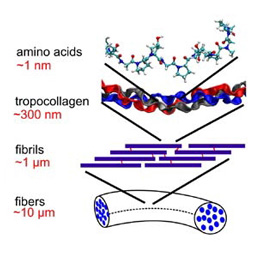 KOLLAGÉN ROSTOK TÍPUSAI
I-es TÍPUSÚ KOLLAGÉN:
- Az összes kollagén 90%-át teszi ki
- Bőr, ín, szalagok, szervtokok, csont

II-es TÍPUSÚ KOLLAGÉN:
- Porcszövet, csigolyaközti porckorong nuvleus pulposusa,

III-as TÍPUSÚ KOLLAGÉN:
- Retikuláris rostok,
- Ér fala, vese, lép kötőszöveti komponense
KOLLAGÉN ROSTOK TÍPUSAI
IV-es TÍPUSÚ KOLLAGÉN:
- Lamina basalis

V-ös TÍPUSÚ KOLLAGÉN:
- Bőr, szaruhártya, rácsrost
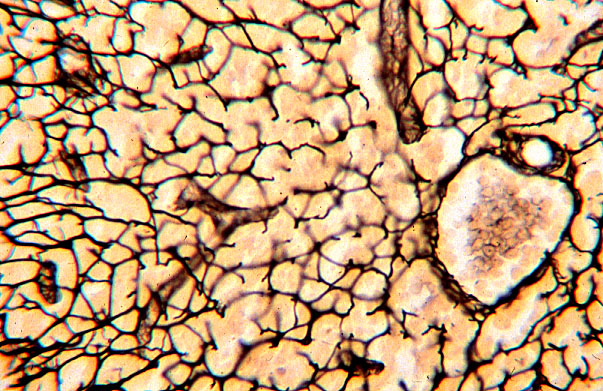 Retikuláris rostok, ezüst impregnáció
RETIKULÁRIS ROST (RÁCSROST)
az igen vékony rostok finom hálózatot képeznek
retikuláris sejtek termelik
- a nyirok- és vérképző szervek (csontvelő, lép, tonsillák, nyirokcsomók) vázát 
alkotja 
- a rostokat ezüstimpregnációval tüntethetjük fel
- a rostok a kollagénrost egyik típusából (III. típus) épül fel
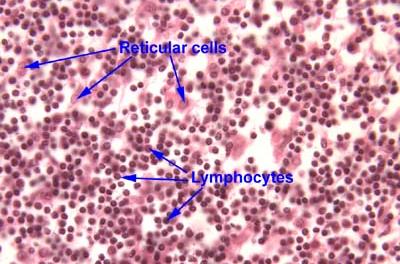 ELASZTIKUS ROST (RUGALMAS ROST)
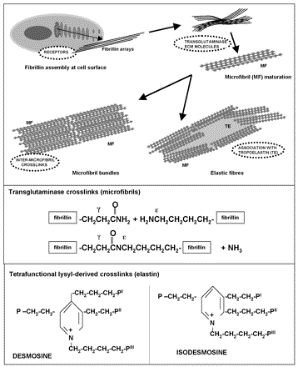 - nyújtható, majd elengedve visszanyeri eredeti hosszát
- főzéssel nem oldható
- szakítószilárdságuk kisebb, mint a kollagén rosté
- a rostok egyenletes vastagságúak, rúgószerűen felcsavarodott vékony 
fonalak
- tüdő és a nagy erek falában
- speciális festésekkel: pl. orcein barnára festődnek a rostok
- a rugalmas rostok anyagát, az elasztint és a fibrillint fibroblastok és simaizomsejtek termelik
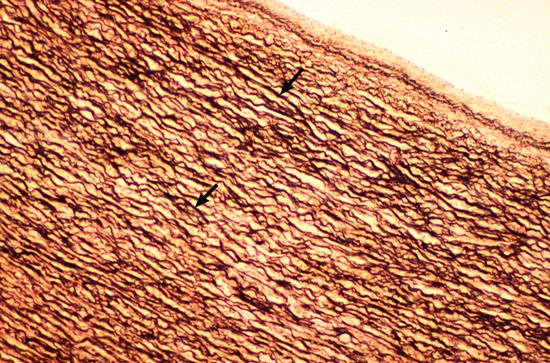 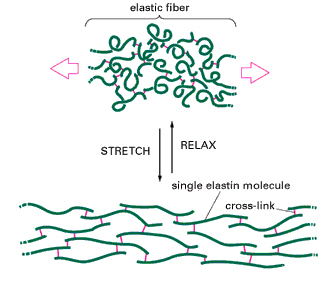 Elastikus rostok, aorta, orcein
KÖTŐSZÖVET SEJTJEI
I. FIX SEJTEK
- fibroblast
- fibrocyta
- zsírsejtek
- reticulum sejt

II. MOBILIS SEJTEK
- macrophag
- hízósejt
- lymphocyta
- plasmasejt
- granulocyta
FIX SEJTEK
I. FIBROBLAST:
- aktív sejt
- az extracelluláris mátrix rostjait termelő sejtféleség
- ovális, hólyag alakú mag és magvacska
- cytoplazmája nyúlványos, sok durva endoplazmás retikulumot tartalmaz, emiatt 
bazophil festődésű
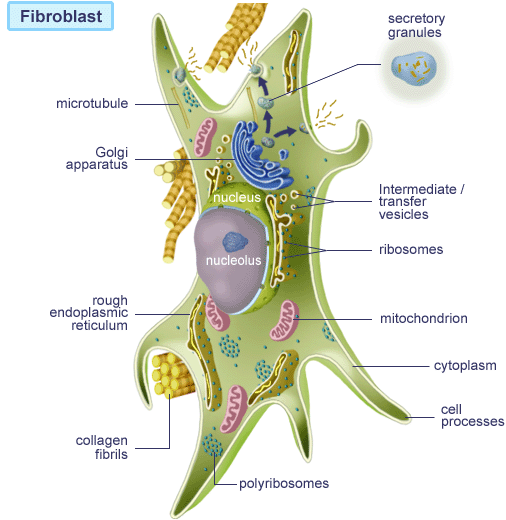 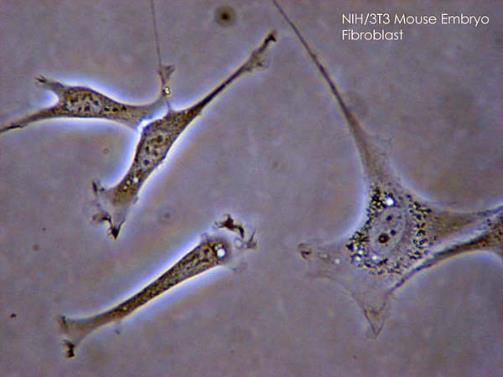 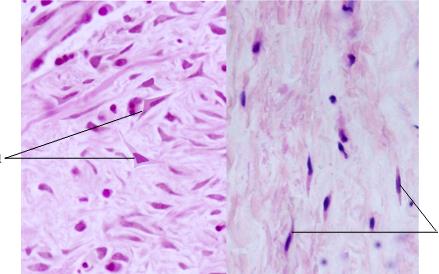 fibroblast
fibrocyta
FIX SEJTEK
II. FIBROCYTA:
- a fibroblast inaktív formája
- orsó alakú sejt
- sejtmagja lapos, kihegyezett végű 
- plazmája szerkezetszegény
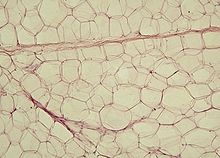 adipocyta
ZSÍRSEJTEK (ADIPOCYTA)FEHÉR ZSÍRSEJT
- gömbölyű, „pecsétgyűrű alakú” sejt
- a sejt térfogatának túlnyomó részét egyetlen zsírcsepp tölti ki
- cytoplazmát a zsírcsepp a szélére szorítja, emiatt vékony vonalként látszik
 - a sejtmag lapos, oldalra szorul
- csoportokat alkotnak
- felesleges táplálékot zsír formájában raktározza
- térkitöltő szerep, az erek körüli zsírszövet mechanikai védelmet 
nyújt (talp-fartájék)
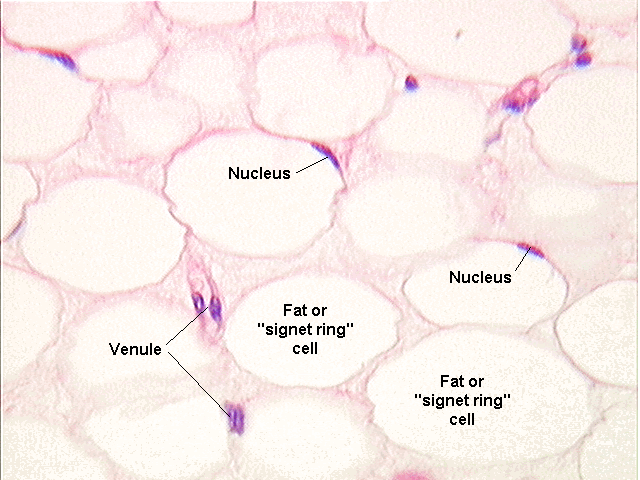 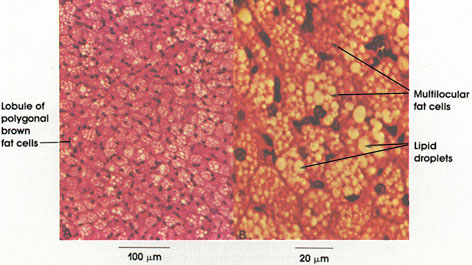 Barna zsírszövet
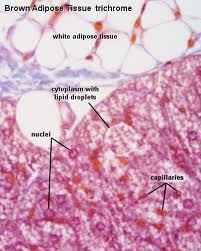 Barna zsírszövet
BARNA ZSÍRSZÖVET
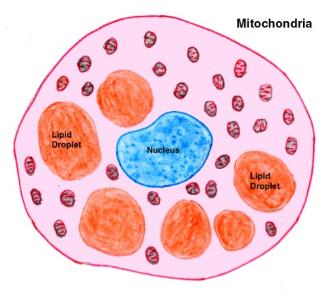 - a zsírsejteket lipokróm (lipidtermészetű pigment) tölti ki
- trigliceridek és lipidek több kis csepp formában
- sejtmag középen
- cytoplazmában mitokondriumok, glikogén
HŐTERMELÉS: 
- termogenin csatornán át jutnak a protonok vissza a mitokondrium belső 
membránjába, ami során hő keletkezik
- erősen vascularizált
- szimpatikus beidegzés
MOBILIS SEJTEK
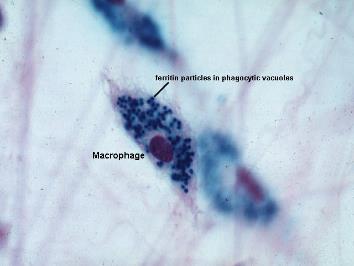 MACROPHAG:
- a vér monocytái a kötőszövetbe jutva macrophággá alakulnak
- phagocytosis
- szerepe van a gyulladásban
- gyulladás során aktiválódnak, méretük megnő, lysosomális 
enzimek mennyisége megnő, megerősödik és hatékonyabbá válik phagocytáló 
képességük
- magja bab alakú, excentrikusan helyezkedik el 
- cytoplazmája a bekebelezett anyagokat tartalmazó granulumokat (phagosoma) 
tartalmaz
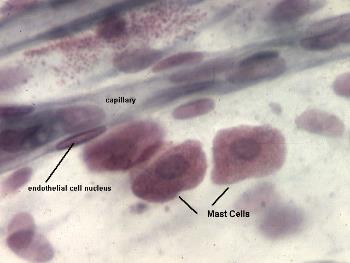 hízósejt
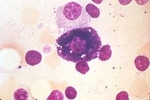 hízósejt
HÍZÓSEJT
- polymorph sejtek
- cytoplasma basophil
- kötőszöveten kívül erek mentén 
- heparint, hisztamint és serotonint tartalmazó szemcsék

hisztamin különböző kiváltó okok hatására (fizikai károsodás, égés, antitset-hízósejt kötődés) kiszabadulnak a sejtből. Az ereket 
tágítja, hörgők simaizmának görcsét, fokozott nyákszekréciót okoz, növeli az erek permeabilitását, így a vérbőlfolyadék lép 
ki a környező kötőszövetbe duzzanatot, gyulladásos tüneteket okozva.Elsődleges mediátora az anaphylaxiás reakciónak 
és a bőr-nyálkahártya allergiás folyamatainak.
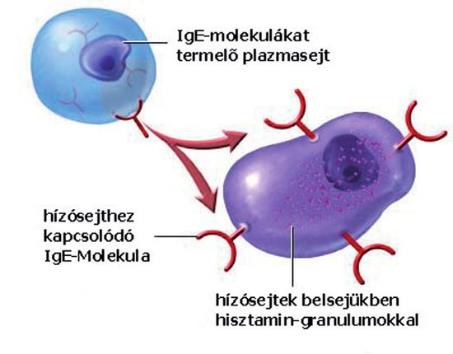 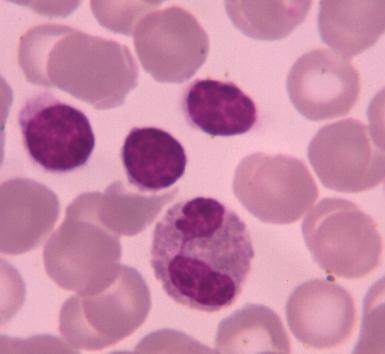 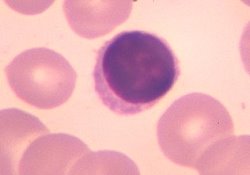 lymphocyta
lypmphocyta
LYMPHOCYTA
- kis, kerek sötét magvú sejt
- keskeny cytoplazma szegély
- az immunrendszer sejtjei, amelyek a vér- és nyirokerekből a kötőszövetbe 
juthatnak
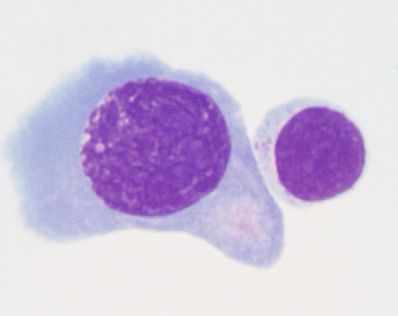 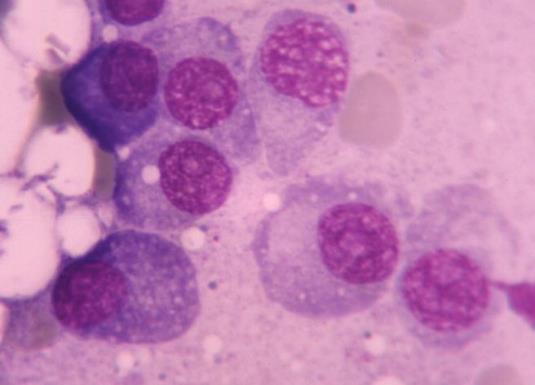 plazmasejt
plazmasejt
PLAZMASEJT
- magjuk excentrikus elhelyezkedésű, „kerékküllőszerű” chromatinszerkezettel
- a „B”-lymphocyták végső alakjai, amelyek immunglobulin termelésért felelős 
sejtek
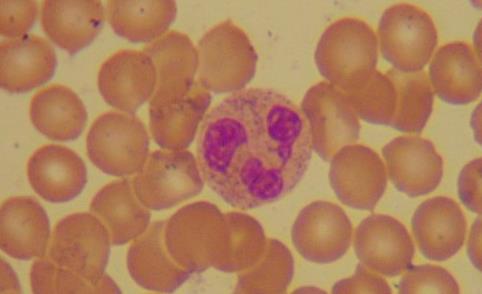 Neutrophyl granulocyta
NEUTROPHYL GRANULOCYTA
- érfalon keresztül jutnak a kötőszövetbe
- kerek sejt, magja 2-3 lebenyből áll
- cytoplazmája halvány
- a  bakteriumok elleni sejtes immunvédekezés fontos elemei
acut gyulladásos folyamatok során az érendothel mentén vándorolnak, majd az érfalon keresztül elsőként
nagy számban a gyulladás helyére jutnak (emigratio). A gyulladás első 24-48 órájában a gyulladásos
beszűrődés (infiltratio) nagy mennyiségben neutrophil granulocytát tartalmaz
A KÖTŐSZÖVET OSZTÁLYOZÁSA
éretlen, embrionális kötőszövet

laza rostos kötőszövet
tömött rostos (rendezett, rendezetlen) kötőszövet
retikuláris kötőszövet
sejtdús kötőszövet

elasztikus kötőszövet
zsírszövet
vér
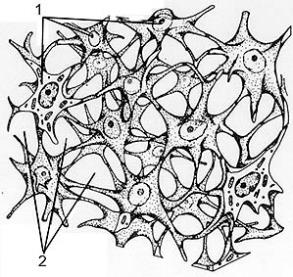 Mesenchyma sejtek
ÉRETLEN, EMBRIONÁLIS KÖTŐSZÖVET(MESENCHYMA)
- primitív kötőszövet
- felnőtt szervezetben nemigen fordul elő
- sebgyógyulás kapcsán képződő sarjszövet ilyen embrionális típusú szövet
- sejtjei orsó vagy csillag alakúak, nyúlványokkal rendelkeznek
- éretlen kötőszövet a magzat köldökzsinórjának szövete (Warthon-féle 
kocsonya)
- a kocsonya állományában korai magzatban a mesenchymasejtek dominálnak, majd terhesség 
vége felé fibroblastok veszik át a helyüket és kollagén rostképződés indul meg
- a kocsonyás szövet védi a köldökzsinórban futó ereket, amelyek a magzat táplálásában 
vesznek részt
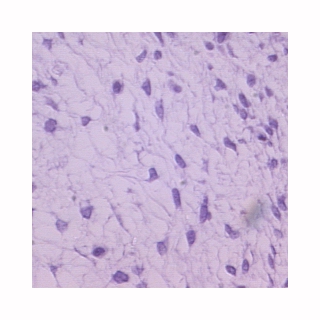 Mesenchyma sejtek
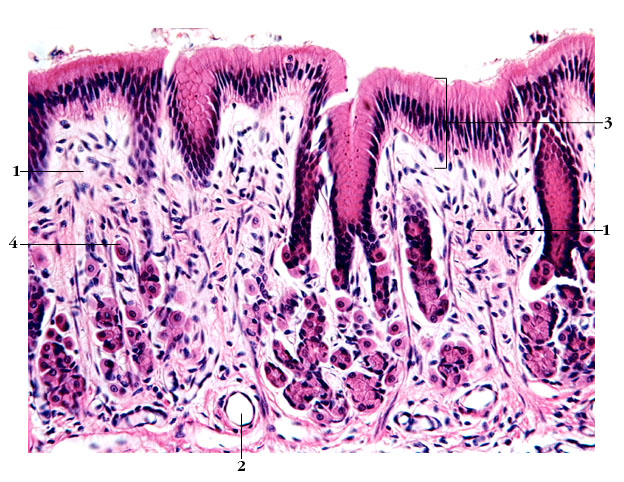 Laza rostos kötőszövet
LAZA ROSTOS KÖTŐSZÖVET
- főleg kollagén rostokból épül fel
- leggyakrabban előforduló rostféleség
- hézagpótló szerepe van, az erek és idegek körül is megtalálható
TÖMÖTT ROSTOS KÖTŐSZÖVET
- RENDEZETT
- RENDEZETLEN
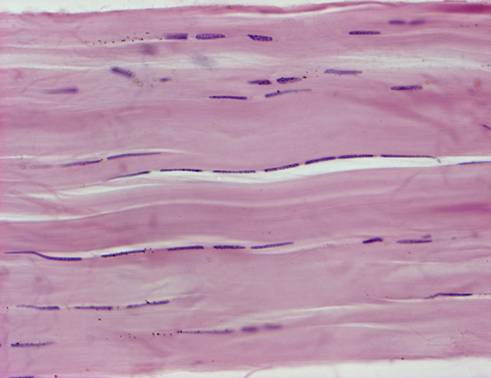 tendon
tendocyta
RENDEZETT TÖMÖTT ROSTOS KÖTŐSZÖVET
- Inak (tendo) és szalagok
 - a kollagén rostok párhuzamosan haladó rostkötegeket alkotnak
- a kötegekben ínsejteket (tendocyta) láthatunk
- a sejtek magja kihegyezett pálcikára emlékeztetnek
- az ínsejtek inaktív fibrocyták
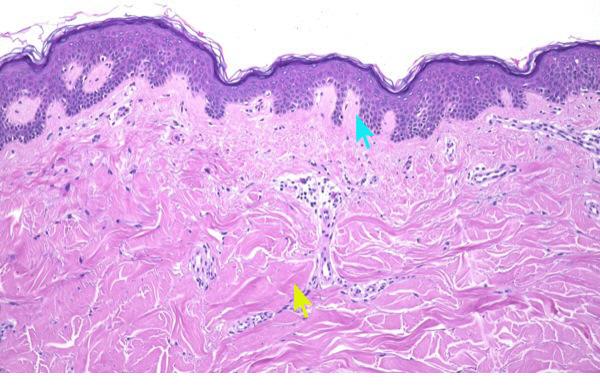 dermis
RENDEZETLEN TÖMÖTT ROSTOS KÖTŐSZÖVET
- a kollagén rostkötegek szabálytalanul, a tér minden irányába futnak
- bőr dermis
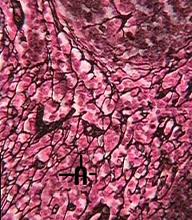 Retikuláris rostok
RETIKULÁRIS KÖTŐSZÖVET
- nyúlványos kötőszöveti sejtek (retikuláris sejtek) 
- retikuláris rostokat termelnek
- a rostok finom hálós szerkezetet hoznak létre
- a vérképző és a lymphatikus (nyirok) szervek vázát (lép, nyirokcsomó, tonsilla, 
csontvelő)
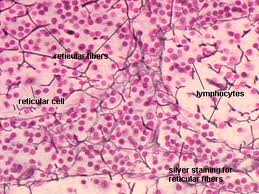 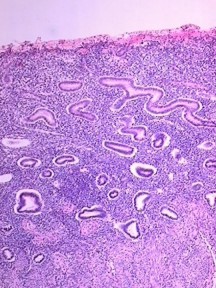 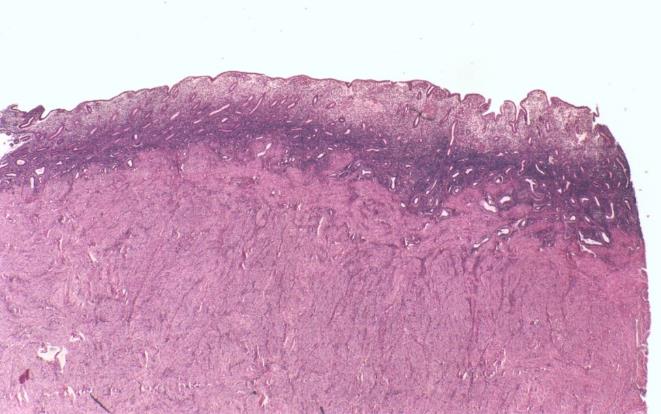 endometrium
endometrium
SEJTDÚS KÖTŐSZÖVET
- a kötőszövet sejtes elemei dominálnak
 - a sejtek között kevesebb rostot találunk
- Méhnyálkahártya (endometrium), petefészek
TÁMASZTÓSZÖVET
- PORCSZÖVET
- CSONTSZÖVET
PORCSZÖVET
- nyomással szembeni rugalmas ellenálló képesség
- rugalmas szilárdság 
- kismértékű hajlíthatóság 
- érmentes, táplálása diffúzió útján történik a porchártya felől

TÍPUSAI:
- hyalinporc
- rugalmas porc
- rostos porc
HYALINPORC (ÜVEGPORC)
PORCSEJTEK (chondrocyta):
- kerek hólyagszerű sejtek, nucleolus
- világos cytoplazmával
- 2 - 4 chondrocytát egy vékony basophil festődésű un. porctok veszi körül
EXTRACELLULÁRIS MÁTRIX:
- porcsejtek által termelt kollagén rostok és egyéb molekulák, pl. proteoglikán alkotja
- a porctok körüli alapállomány basophil festődésű, ezt porcudvarnak nevezzük
- az amorf állomány teljesen elfedi a rostokat
CHONDRON:
- A porcudvar és a porctok által határolt 2 - 4 chondrocyta a porc egységét, a 
chondront alkotja
- Ízületek felszínén, légutak porcai, bordaporcok
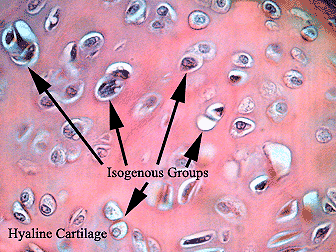 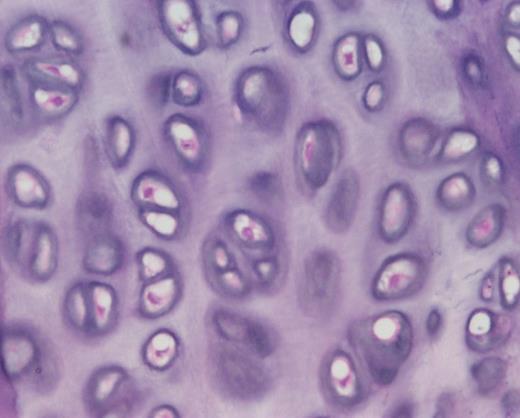 chondron
Hyalinporc, chondrocyta
HYALINPORC
Külső réteg
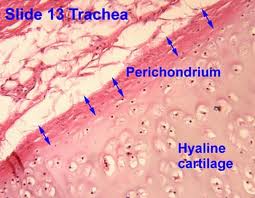 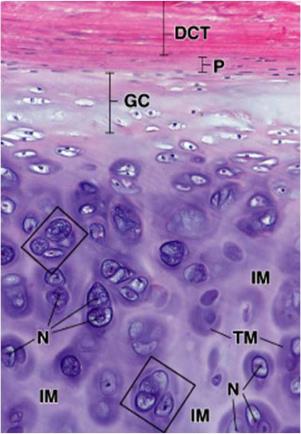 perichondrium
Belső réteg
Hyalin porc
PERICHONDRIUM (PORCHÁRTYA)
- porc felszínét borítja
- innen történik a porcsejtek képzése és a porc táplálása
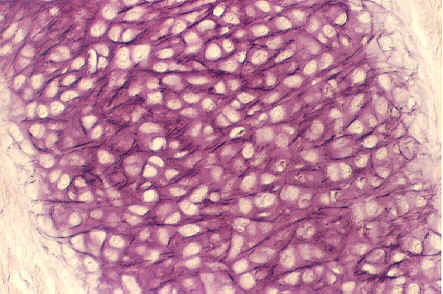 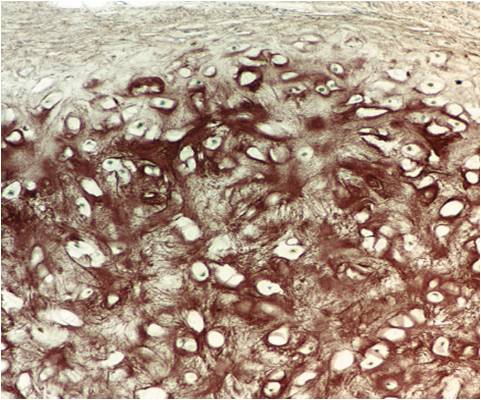 Elasztikus rost
chondrocyta
Elasztikus rostok
Chondrocyta
ELASZTIKUS PORC (RUGALMAS PORC)
- szöveti szerkezet hasonló a hyalinporcéhoz 
- alapállományban elasztikus rostok 
- chondronok kisebbek, kevesebb porcsejt
- fülkagylóban, gégefedőben, fülkürtben, gége egyes kisebb porcaiban
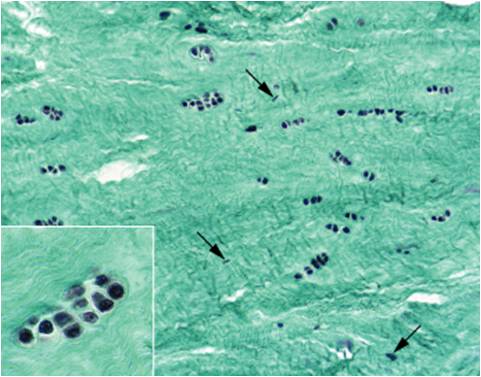 Collagén I-es típus
Chondrocyta
ROSTOS PORC
- alapállományt kollagén roskötegek képezik 
- kötegek között helyezkednek el a chondrocyták
- a chondronok kicsik, 1-1 chondrocyta
- hiányzik a perichondrium
- szoros kapcsolatban áll a környező tömött rostos kötőszövettel
- discus, meniscus, 
- csigolyaközti porckorong külső gyűrű (anulus fibrosus), 
- symphysis
CSONTSZÖVET
A csontszövet mechanikai feladatát az alapállomány biztosítja
Az alapállomány rostjai a nyújtásnak, nyíróerőknek, csavarásnak, míg az 
alapállomány anorganikus elemei az összenyomásnak állnak ellen 
CSONTSZÖVET:
- kötő-és támasztószövet sejtek
- sejtközötti alapállomány (intracelluláris mátrix)

A csontszövet sejtjei:
- osteoblastok 
- osteocyták  
- osteoclastok
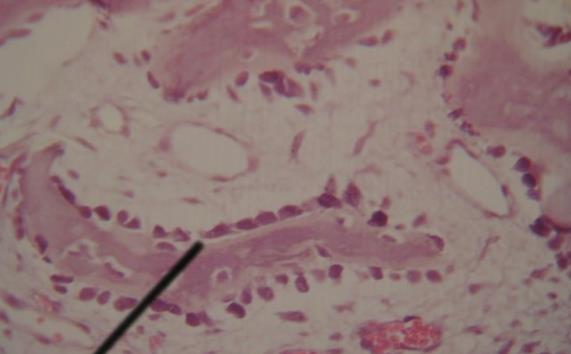 osteoblast
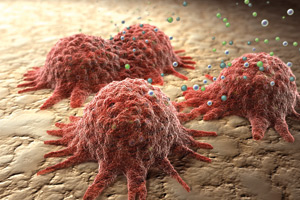 osteoblast
OSTEOBLAST
- aktív, csontképző sejtek
- az intracelluláris mátrix szerves alkotóelemeit (osteoid) termelik
- csontfelszínén elhelyezkedő köb-vagy henger alakú sejtek
- elvesztik szintetizáló aktivitásukat és „csontba zárt” osteocytává alakulnak
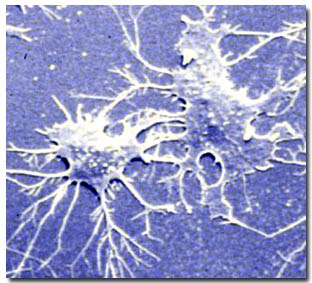 osteocyta
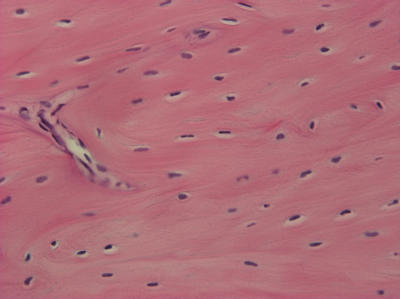 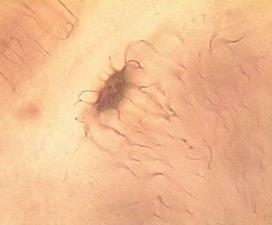 osteocyta
osteocyta
OSTEOCYTA
- szilvamag alakú hosszúkás sejtek
- vékony, hosszú nyúlványok, amelyek a szomszédos csontsejteket kapcsolják össze 
ill. diffúziós utat jelentenek a csont felszínén lévő erek felől a csont belsejében lévő 
kapillárisok felé, ez az út fontos a csontsejtek táplásában 
- Feladatuk: csontmátrix fenntartása és megújulásának elősegítése.
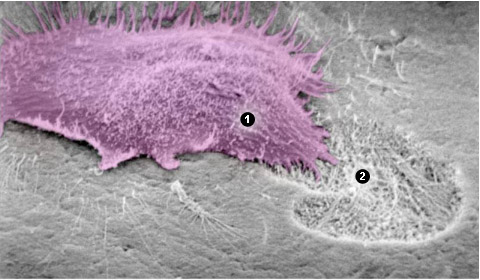 osteoclast
OSTEOCLAST
- a csontszövet lebontása (csont-lyzis – a csont szervetlen állományának lebontását H+ ionok 
segítségével, a szerves állományt lysosomális enzimeivel bontja le)
 - többmagvú óriássejt
- csontállomány felszínén, többnyire az általa kivájt üregben az ún. Howship-féle 
lacunákban foglal helyet
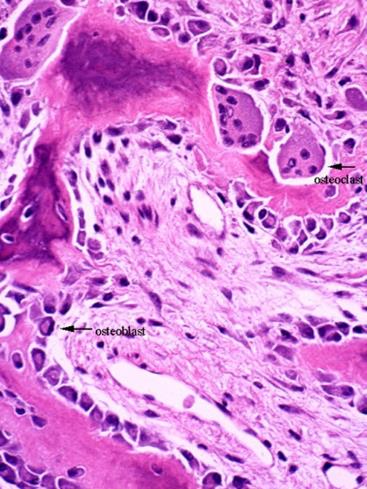 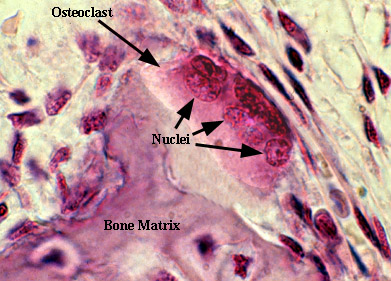 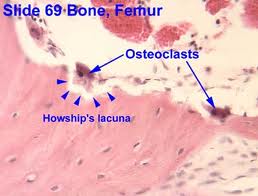 CSONTSZÖVET SEJTKÖZÖTTI ALAPÁLLOMÁNY(EXTRACELLULÁRIS MÁTRIX)
felépítése és tulajdonsága a csontszövet mechanikai jellegzetességét adja
szerves (organikus) és szervetlen (anorganikus) összetevők

SZERVES ÁLLOMÁNY (ORGANIKUS):
- osteoblastok által termelt I-es típusú kollagén 

SZERVETLEN ÁLLOMÁNY (ANORGANIKUS):
kalciumfoszfát tartalmú hidroxi-apatit alkotja, amelyek kristályok formájában 
kollagénfibrillumokhoz kötődnek
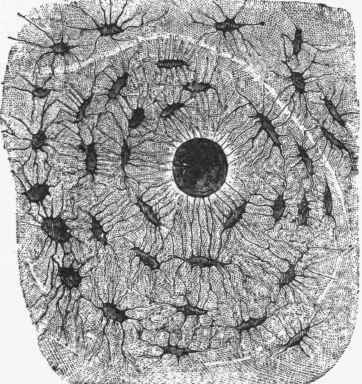 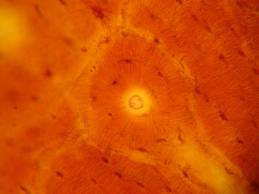 1
3
1
2
3
3
ostecyta
AZ ÉRETT CSONTSZÖVET SZERKEZETE
- lemezes szerkezet 
- sejtközötti állomány koncentrikus elrendeződésű lemezekből épül fel, melyek 
alapanyagát a szerves és szervetlen alkotók hozzák létre
- 3-20 körkörösen elhelyezkedő lemez (laminae speciales) egy ún. Havers-csatornát 
vesz körül 
- Havers-csatorna kis ereket és kötőszövetet tartalmaz
- csontlemezkéket szilvamag alakú üregek (lacunae ossea) tagolják, amelyekben az 
osteocyták helyezkednek el
Havers-csatorna
Lacuna ossei
Laminae speciales
CSONTKÉPZÉS
DESMALIS
CHONDRALIS
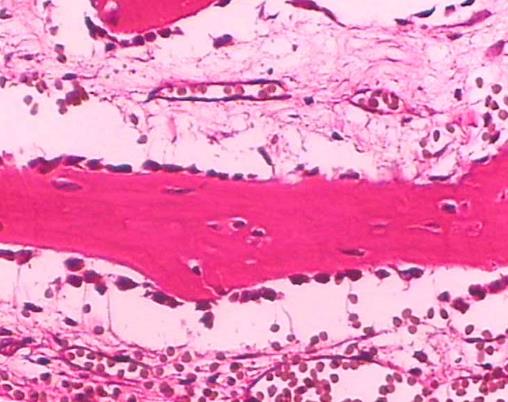 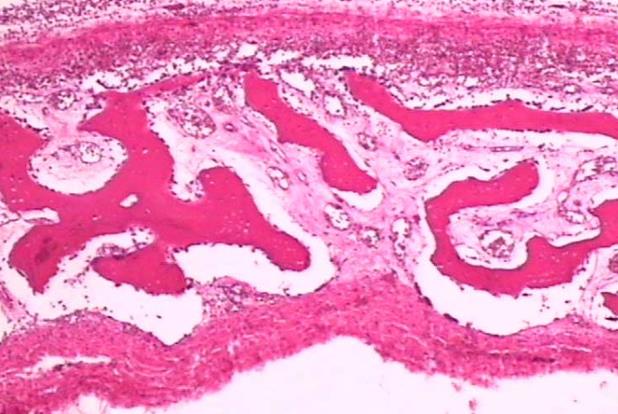 csontgerendák
osteocyta
csontgerenda
mesenchyma
osteoblast
Desmalis csontosodás
DESMALIS CSONTOSODÁS
1. a meglévő embrionális kötőszövetben létrejönnek az osteoblastok 
2. az osteoblastok megkezdik a csontmátrix termelését
3. csontmátrixba ágyazódva elvesztik aktivitásukat és osteocytákká alakulnak
4. kollagén rostok között mészsók rakódnak le
- koponyatető lapos csontjai, az állkapocs, a kulcscsont
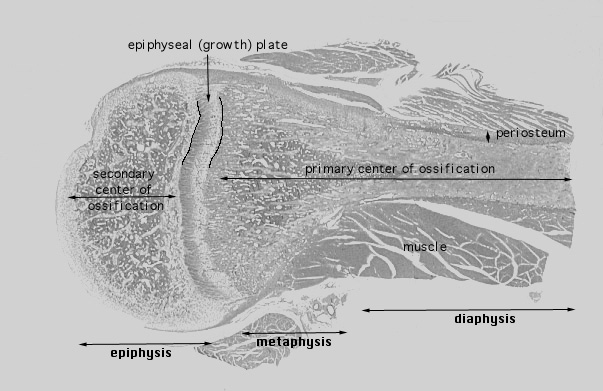 Epiphysis porclemez
Csontosodás elsődleges központja
Csontosodás
 másodlagos
 központja
CHONDRALIS CSONTOSODÁS
1. a mesenchyma először porcteleppé alakul
2. a porcállomány pusztul, elmeszesedik
3. az elpusztuló porc helyét az erekkel behatoló osteoblastok foglalják el
4. csontosodási pontok alakulnak ki a hosszú csöves csontok középső részén 
(diaphysis)
5. a csontosodás a csontok végrészei felé (epiphysis) halad
6. a kialakult csontos részeket egy kis keskeny porclemez (epiphysis porclemez) 
köti össze
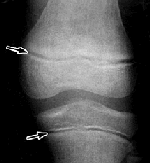 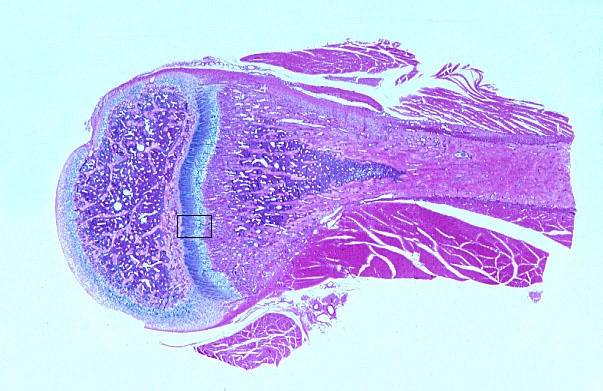 Epiphysis 
porclemez
diaphysis
epiphysis
Epiphysis porclemez
EPIPHYSIS PORC
- a csontok hosszirányú növekedését biztosítja
- mindaddig megmarad, amíg a csont el nem éri végleges hosszát
- a diaphysis és epiphysis a porc megszűnése után egymással összeforr
- a diaphysis vastagságbeli fejlődése a csonthártya felől történik
IZOMSZÖVET
SZÖVETTANI JELLEGZETESSÉG ALAPJÁN:

- HARÁNTCSÍKOLT
- SIMAIZOM SZÖVETRE oszthatjuk

HARÁNTCSÍKOLT IZOM ALCSOPORTJAI:
- Vázizom
- Zsigeri izom
- Szívizom
VÁZIZOM (MUSCULUS)
- alapegysége a sokmagú izomrost, amelyben harántcsíkolat figyelhető meg
- akaratunktól függő működésű, gyors, erőteljes összehúzódásra képes, gyorsan 
fárad
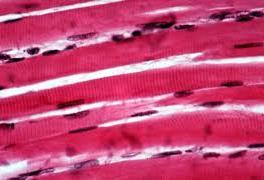 sarcolemma
nucleus
Harántcsíkolt 
   izomrost
HARÁNTCSÍKOLT IZOMROST
- hosszú, henger alakú, el nem ágazódó óriássejt
- a sejtmembrán (sarcolemma) alatt számos ellapult sejtmag
- izomrostok hossza néhány mm-től 30-40 cm, 
- izomrostok átmérője 10-100µm
- izomrostban harántcsíkolatot mutató kontraktilis elemek (myofibrillum)
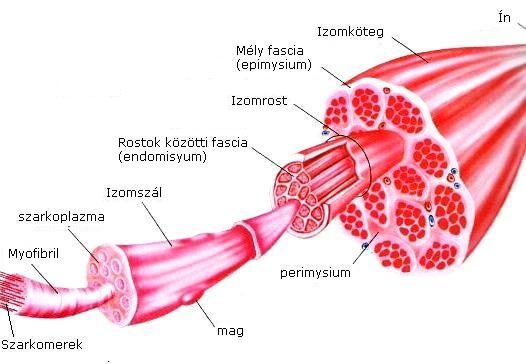 MYOFIBRILLUMOK
- vékony aktin és vastagabb miozin filamentumok
 - a harántcsíkolatot a filamentumok periodikus egymásba ékelődése hozza 
létre
- világos csík (I-csík) - aktin (vékony) filamentum
- sötét csík (A-csík) - miozin (vastag) filamentum
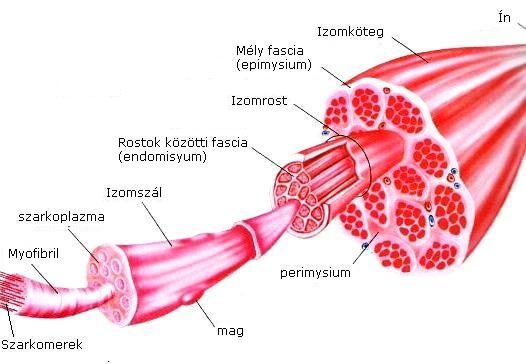 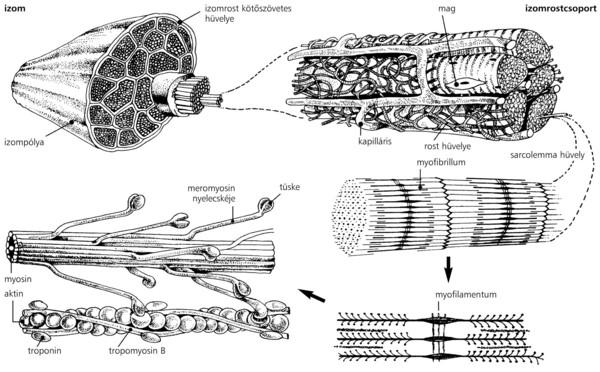 I-csík
M-csík
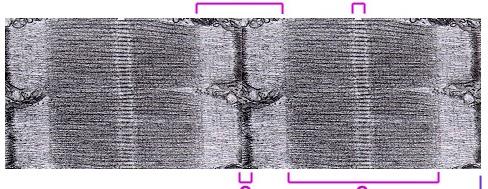 Z-vonal
Z-vonal
A-csík
sarcomer
SARCOMER
- az I-csík közepén további vékony, sötét vonal látható, amit Z-
vonalnak nevezünk
- a két Z-vonal közé eső ismétlődő szakaszokat sarcomereknek 
nevezzük
- sarcomer -  az izom működési egysége
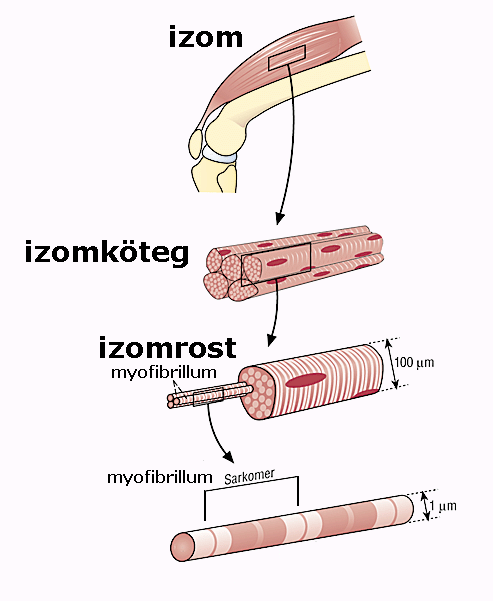 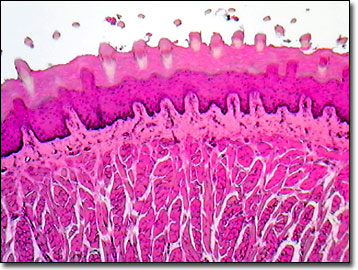 nyelvizom
ZSIGERI (VISCERALIS) IZOMSZÖVET
- azonos szerkezetű a vázizommal
- a csontos váztól független
- lágyrészekben (nyelv, nyelőcső felső része)
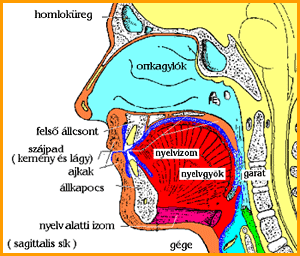 nucleus
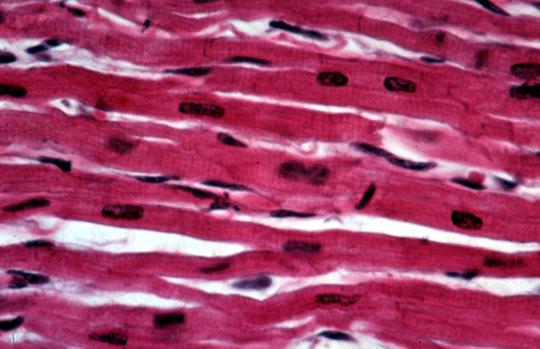 Szívizom
    sejt
SZÍVIZOM
- ritmikus összehúzódásra képes
- egy, vagy két magvú szívizom sejtek hálózata
- szívizom sejtek harántcsíkolatot mutatnak 

SZÍVIZOM SEJTEK:
- a szívizom funkcionális egységei 
- „Y” - alak
- középen elhelyezkedő, ovális mag 
- magvacska 
- speciális kapcsoló struktúrával (discus intercalárisokkal, Eberth-féle 
vonalak)
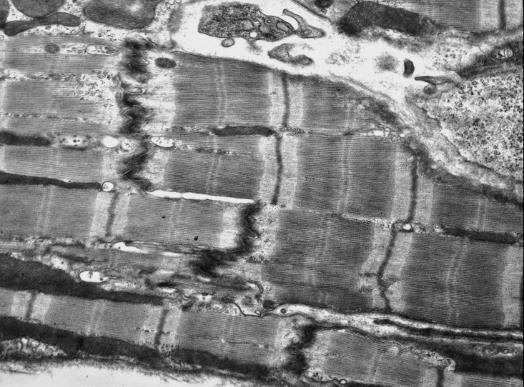 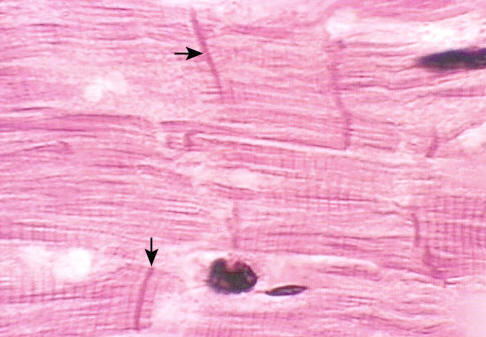 Dicus intercalaris
Discus
intecalaris
Discus intecalaris
DISCUS INTERCALARIS
- szívizomsejt kesztyűujjszerű nyúlványai, ami a másik szívizomsejt megfelelő 
bemélyedéseibe illeszkedik
ÁLL: 
- zonula adherens
- desmosoma 
- gap junction (gap junctionnak köszönhetően az ingerület továbbhalad sejtről-
sejtre) 
- szívizomsejtek kisebb hányada ingerület képzésére és tovavezetésére 
specializálódott
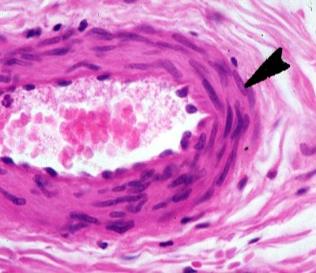 Simaizom sejt
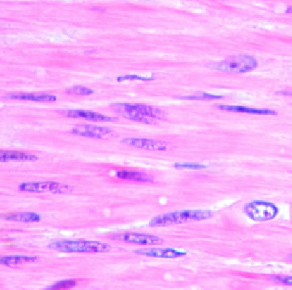 Simaizom
érfalban
nucleus
nucleus
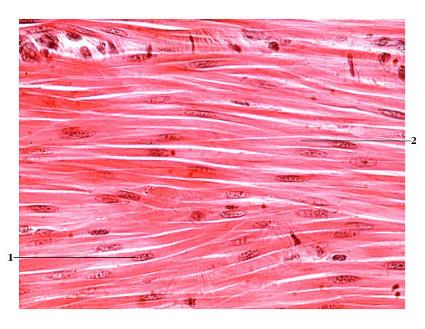 1. nucleus, 2. simaizom sejt
SIMAIZOM
- harántcsíkolatot nem mutat, összehúzódásra képes 
- simaizom szövettani egysége a simaizomsejt (myocyta)
- belső szervek falában

SIMAIZOMSEJT:
- egymagvú orsó alakú 
- magja pálcika alakú, végei lekerekítettek, a sejt közepén foglal helyet
- kontraktilis komponensek: az aktin és a miozin filamentumok (elrendeződésük 
szabálytalan, ezért nem láthatunk harántcsíkolatat)
IDEGSZÖVET
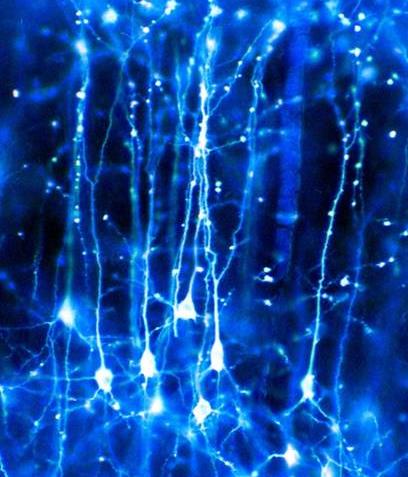 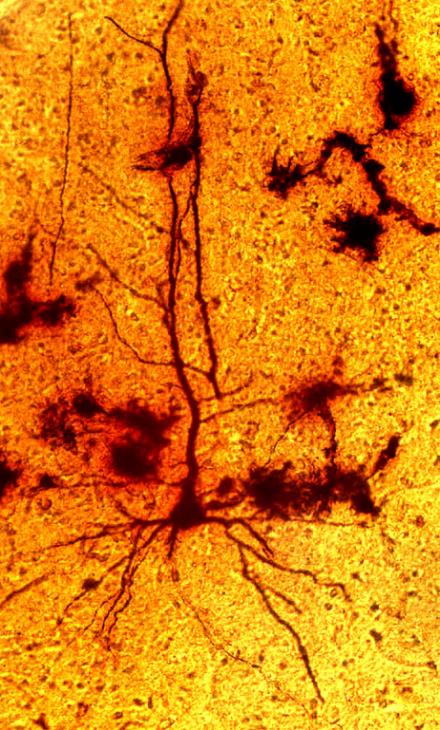 IDEGSZÖVET FELÉPÍTÉSE
IDEGSEJTEK (NEURONOK)
TÁMASZTÓSEJTEK (GLIA SEJTEK)
piros nyilak idegsejtekre                                       fekete nyilak glia sejtekre mutatnak
A NEURON ÁLTALÁNOS FELÉPÍTÉSE
Idegsejt test – perikaryon (soma)
Ingerület felvevő nyúlvány – dendrit
Effektor idegnyúlvány – axon (neurit)
Végfácska - telodendron
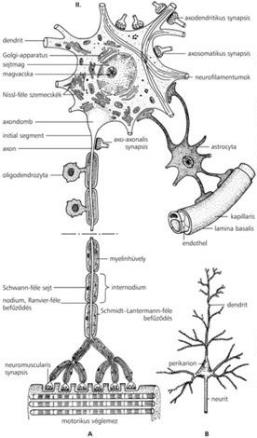 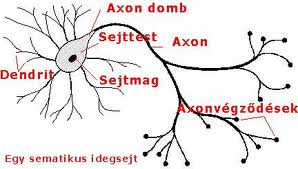 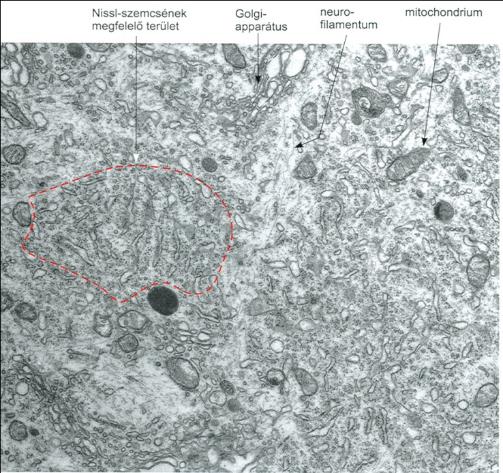 Vesiculum
Lizozoma
PERIKARYON
Cytoplazma: Golgi apparátus
                       Szemcsés vezikulák
                       Mitokondrium
                       Lysosomák
                       Zárványok
                       Mikrotubulusok
(aktinszerű anyag – anyagtranszport)
                       Neurofilamentumok
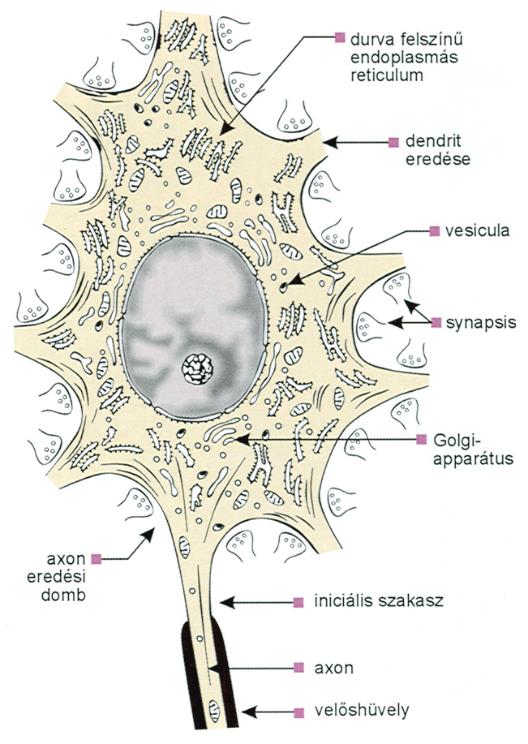 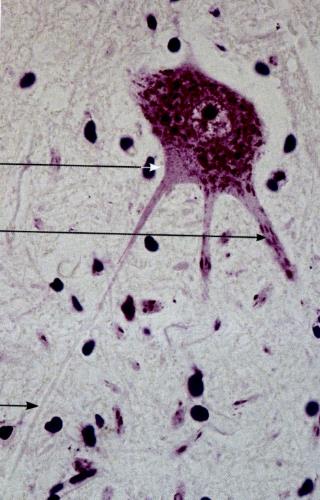 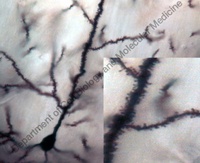 Initialis segment
dendrit
axon
dendrittüskék
Motoros idegsejt gerincvelő elülső szarvából
DENDRIT
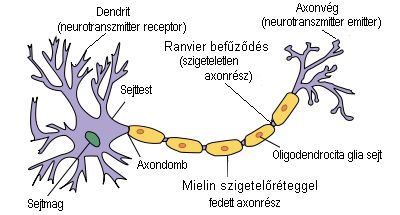 Elágazódó ingerület felvevő nyúlványok
Cytoplazma szerkezete a perikaryon a cytoplazma 
szerkezetével azonos
A perikaryon receptor felszínét növeli: 
faágszerű elágazódás
dendrittüskék
Szigeti Csaba
Sejtbiológiai és Molekuláris Medicina Tanszék
Szegedi Tudományegyetem
http://www.sci.u-szeged.hu/zoolcell/szigetics.hu.html
dendrit
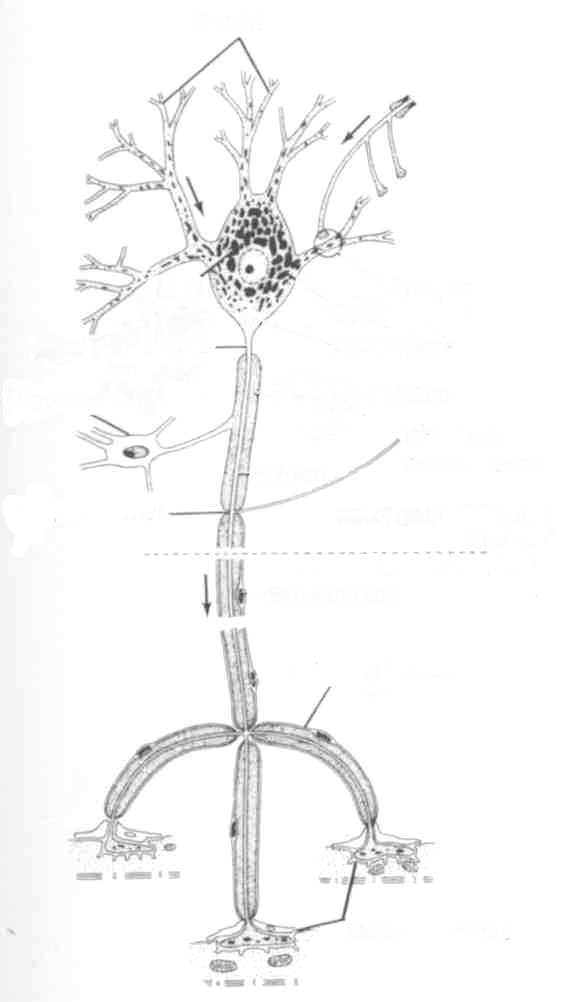 Axon eredési domb
Oligodendroglia sejt
Inicialis segmentum
Collateralis
KÖZPONT
axon
PERIFÉRIA
telodendron
Schwann-sejt
NEURIT (AXON)
Különböző hosszúságú és elágazodású
Axon-domb, eredési domb: Nissl-granulum mentes 
Az axon egész hossza Nissl-granulum mentes
Mikrotubulusok, neurofilamentum, 
Mitokondrium, vezikulák

NEURIT RÉSZEI:

1. INICIÁLIS SZEGMENS (KEZDETI SZAKASZ): 
    - vékony, 
    - sejthártya vastagabb
    - alacsony ingerküszöb – ingerületi hullám itt keletkezik

II. FŐ LEFUTÁSI SZAKASZ:
    - végig megegyező vastagságú
   - varikozitások
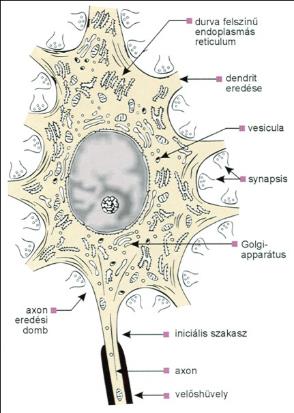 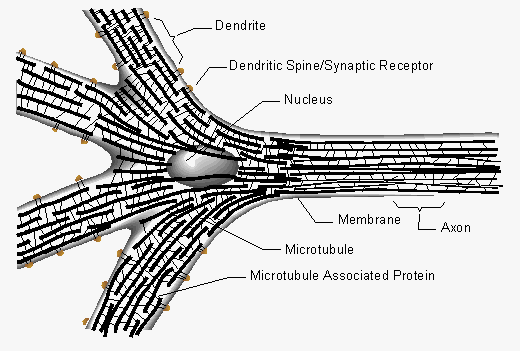 A NEURON POLARIZÁLTSÁGA
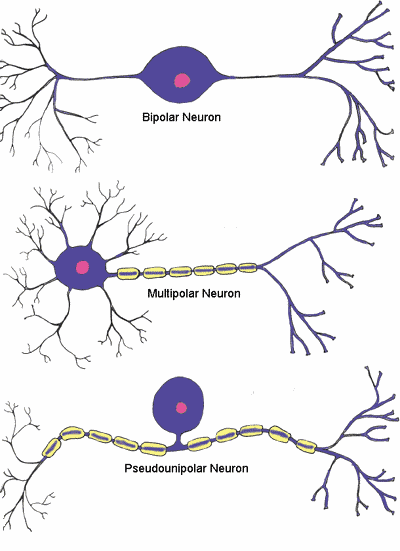 A nyúlványok száma alapján:
1. Unipoláris
2. Bipoláris
3. Multipoláris neuronok

4. Pseudounipoláris neuronok
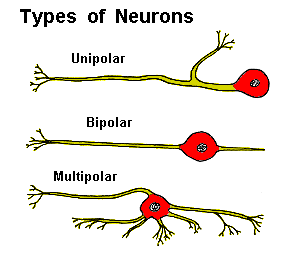 TÁMASZTÓSZÖVET (GLIA)
GLIA
SPECIÁLIS
PERIFÉRIÁS
CENTRÁLIS
EPENDYMA
Satellita
  sejtek
Schwann 
  sejtek
MICROGLIA
MACROGLIA
Hortega-féle
   mesoglia
Oligodendroglia
ASTROCYTA
Rostos
Plazmás
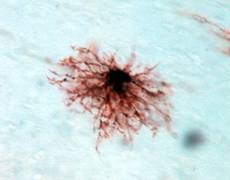 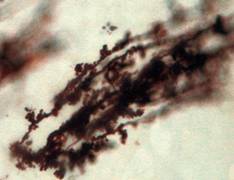 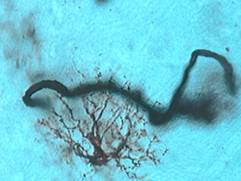 TÍPUSAI:
Protoplazmás
Rostos
Radiális
MACROGLIA (Astrocyták)
1. vér-agy gát kialakítása 
(membrana limitans gliae superficialis, 
membrana limitans gliae perivascularis)

2. mechanikai funkció (támasztás), el-
pusztult szövet helyét kitölti

3. neuron táplálása

4. transzmitter raktározás

5. neuron migráció segítése
kapilláris
astrocyta
AZ IDEGROSTOK HÜVELYEI (VELŐS, MYELIN HÜVELY)
Az axont általában glia eredetű hüvely borítja be:
- Központi idegrendszer – oligodendroglia sejtek képezik
- Perifériás idegrendszer – Schwann-sejtek képezik
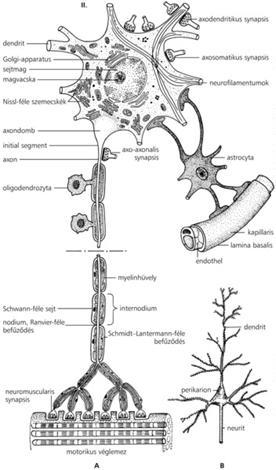 Oligodendrocita nyúlványok
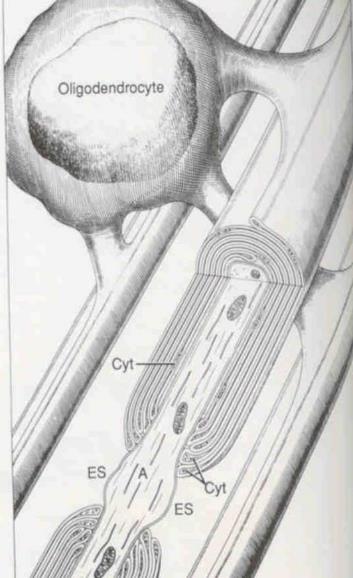 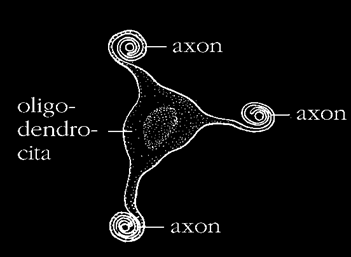 oligodendrocita
*
axon
OLIGODENDROGLIA MYELIN HÜVELY
myelinhüvely
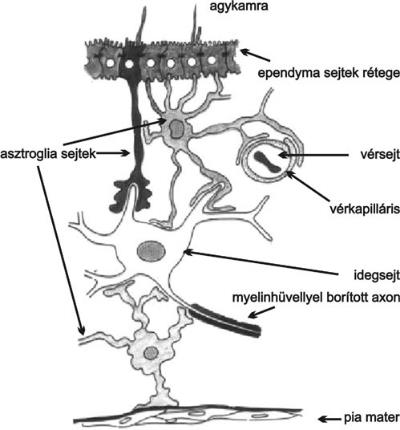 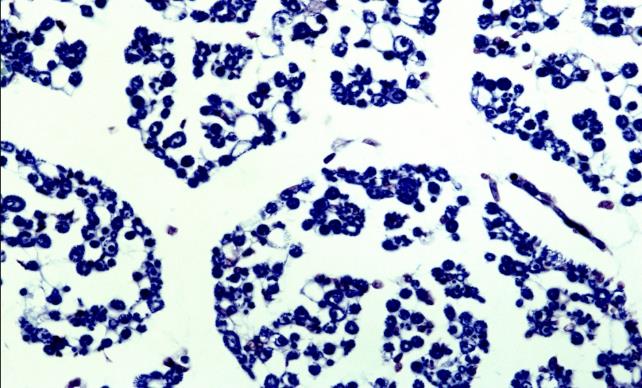 Luxol fast blue festés
csak myelint festi
IDEGROSTOK HÜVELYEIFénymikroszkópos képek
Központi idegrendszer
csak myelin hüvelyes idegrostok
Pia mater
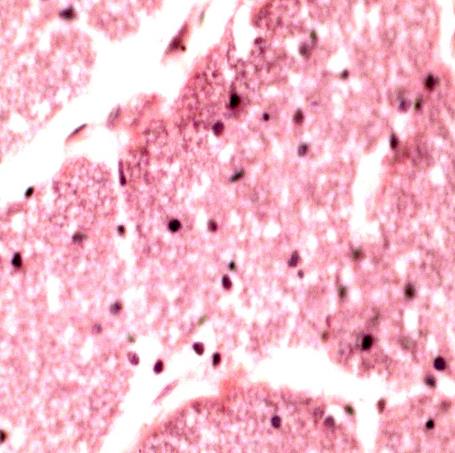 Axon
Myelinhüvely
Hematoxylin-eosin festés
      Axon + pia mater
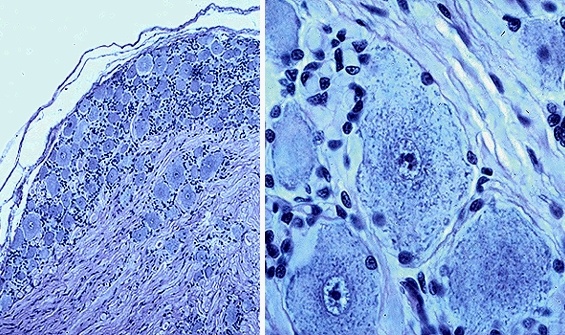 SATELLITA SEJTEK
ganglionokban, a neuronok perikaryonja körül található kisméretű, köbös sejtek (piros nyilak)
feladatuk ganglionsejtek mikrokörnyezetének kialakítása elektromos szigetelést biztosítanak, de myelint nem képeznek
metabolikus folyamatokat támogatnak
ganglion
ganglion sejt
BŐR
Epidermis
Dermis
Tela subcutanea (hypodermis)
Bőr
izzadság mirigy, illatmirigy
faggyúmirigy, 

szőr, köröm
emlő mirigy
Bőr és bőrfüggelékek
Az integumentum részei:
Bőr
Bőr függelékek
Bőr:	Epidermis: többrétegű, elszarusodó laphám
	Dermis: tömöttrostos kötőszövet
	Hypodermis: bőralatti kötőszövet (változó vastagságú zsírszövet)
Származékok:	Szőrtüszők és szőrszálak
		Izzadság (illat) mirigyek
		Faggyú mirigyek
		Köröm
		Emlő mirigy
A bőr főbb funkciói
Barrier (védelem)
Homeostazis fenntartása
Érzékszerv
Kiválasztó szerv
Epidermis
Dermis
Hypodermis
Izzadság mirigy
A bőr szerkezete
Epidermis
és
Dermis
Kivezető csövek
Vater-Pacini  végződés
Hypodermis
Vastag bőr
Str.corneum
Str. lucidum
Str. granulosum
Str. spinosum
Str. basale
Epidermis
Keratohyalin granulumok a sejtekben
Str. spinosum
„Tüskék” a sejtek között
Str. granulosum
Granulumok: gazdag  cystinben  és histidinben
A str.basale (germinativum) őssejteket tartalmaz, ahonnan az új sejtek (keratinocyták) kifejlődnek.
Sok melanin pigment: sötét bőr
Stratum basale
Kötőszöveti papillák
Lazarostos ktsz.
Retikularis réteg
Irreguláris tömött rostos ktsz.
Dermis-Epidermis határ
Kivezető cső
Izzadság mirigyek
Epidermis
Bulbus pili
Faggyúmirigy
hyponychium
Köröm
Köröm ágy
Köröm gyökér
Distalis phalanx
Köröm (unguis)
Szőrszál (vázlatos szerkezet)
Belső gyökér hüvely
Külső gyökér hüvely
medulla
cortex
gyökér
Papilla
Szőrtüsző szerkezete
Emlő (mamma)
m. pectoralis major
m. pectoralis major
papilla
areola
papilla
gl.areolares
m. serratus
ant.
elölnézet
oldalnézet
Terhes nő emlője
papilla
Ductuli lactiferi
papilla
Sinus lactiferus
lobuli
Ductuli lactiferi
BIBLIOGRÁFIA
Röhlich, Pál. Szövettan, 2007
Ross, MH; Romrell, LJ; Kaye, GI. Histology. A text and atlas
Junqueira, LC; Carneiro, J; Kelley, RO. Basic Histology
Wenger Tibor: A makroszkópos és mikroszkópos Anatómia  alapjai